TAFE QUEENSLAND
Mental Health and Trauma-
Informed Practices in VET -Trade Teaching
Mental Health and Trauma-
Informed Practices in VET -Trade Teaching
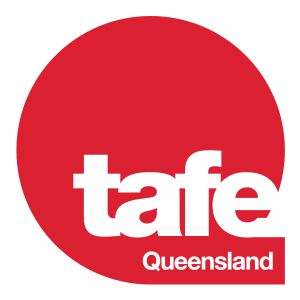 RTO 0275 CRICOS 03020E
Invisible diversity
HEADING
The disabling impact that mental illness can have on an individual is not always visible These learners often don’t receive the same understanding and empathy that people living with physical illnesses receive.
 
The impact of moderate depression on a person’s life is comparable to the impact of severe asthma or deafness
 
The impact of post-traumatic stress disorder on a person’s life is comparable to the impact of paraplegia

The impact of Schizophrenia on a person’s life can be comparable to the impact of quadriplegia 

(Kitchener and Jorm (2002)
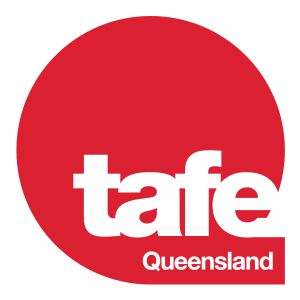 RTO 0275 CRICOS 03020E
Mates in Construction
HEADING
MIC identify these potential factors can impact on the mental health of Construction workers 
Work and employment conditions
Relationships 
Attitudes towards help-seeking and stigmas 
Alcohol and drug use
Sleep and physical activity
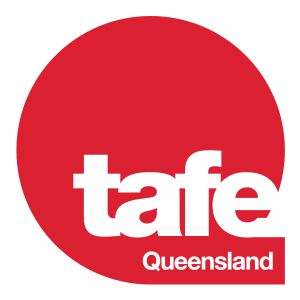 RTO 0275 CRICOS 03020E
“At risk” Trade student vulnerabilities
HEADING
Stigma and discrimination
Physical wellbeing
Relationships breakdown
Social isolation
Unemployment
Poverty: financial hardship and welfare reliance 
Lost opportunity: interrupted education and missed opportunities for training as a result of periods of being unwell
Drug and alcohol abuse
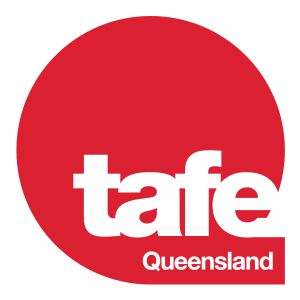 RTO 0275 CRICOS 03020E
Trauma and Effects on Learning
HEADING
Adults experiencing the effects of past or current trauma may display such symptoms as difficulty beginning new tasks, blame, guilt, concern for safety, depression, inability to trust (especially those in power), fear of risk taking, disturbed sleep, eroded self-esteem/confidence, inability to concentrate, or panic attack.
 
(Mojab and McDonald 2001).
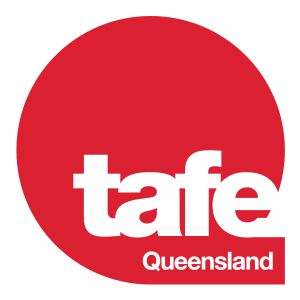 RTO 0275 CRICOS 03020E
Proactive and collaborative
How is TAFE Skillstech responding to the increased prevalence of learners reporting mental health issues to staff and/or presenting with traumatic history/experiences?
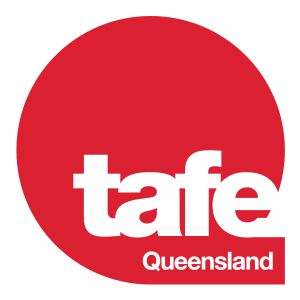 RTO 0275 CRICOS 03020E
Trade educators at the forefront
HEADING
possible impacts of mental health issues on an individual
potential barriers a learner with mental health issues may face in accessing learning
how to create a ‘mental health friendly’ learning organisation 
inclusive strategies for accommodating the needs of all learners
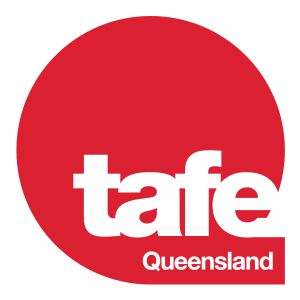 RTO 0275 CRICOS 03020E
Debunking Teacher Perceptions
HEADING
All Learners with mental health issues:
have an intellectual disability		
are dangerous and violent
are behaviourally difficult
are not able to learn
should be on sick leave
are a risk on a worksite
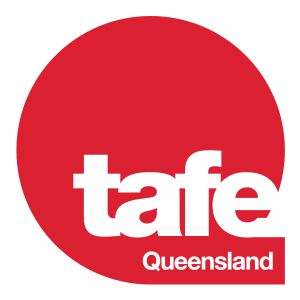 RTO 0275 CRICOS 03020E
Our ‘mental health friendly’ learning environment
HEADING
Educator/Student Relationship
Communication Skills
Boundaries
Understanding who can help/Referral Pathways
Self-Care
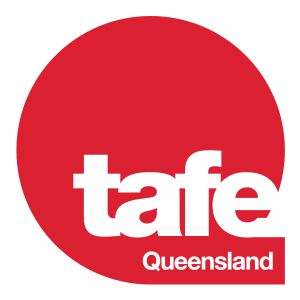 RTO 0275 CRICOS 03020E
Educator/Student Relationship
HEADING
Creating a low-stress classroom
Encouraging participation through psychological safety 
Building student accountability
Practicing and modelling active listening
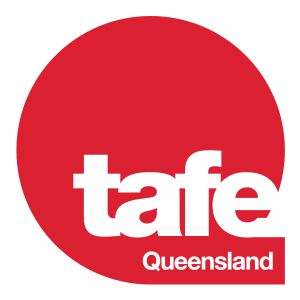 RTO 0275 CRICOS 03020E
Communication Skills
HEADING
Modelling a Strengths-based approach
Investing in building (an appropriate) relationship and connection
Being consistent and fair
Relating work and behaviour management to the real world and their positive future
Focusing on the positive 
Correcting when needed but connecting as soon as possible
Modelling, modifying, and mentoring
Acknowledging diversity
Clarifying expectations
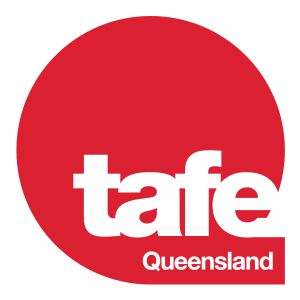 RTO 0275 CRICOS 03020E
Boundaries
HEADING
staff roles and responsibilities around mental health issues
Presentations – Vocational team meetings
Reporting and referring
Student support roles
Privacy and confidentiality
ASQA – Standards for RTOs 2015
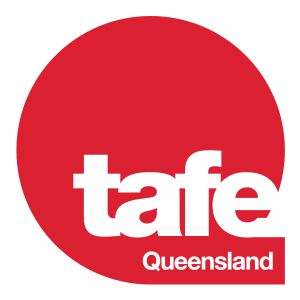 RTO 0275 CRICOS 03020E
Understanding who can help
HEADING
General Awareness Training (GAT) – MIC
TQ Healthy Relationships PD – staff and learners
Ongoing training for staff around mental health issues
Networking with organisations and services
RUOK Day
Mates in Construction and Trade Mutt
Getting management Involved – Mental Health Strategy
Skillstech Referral Pathway
BKSB – ACSF indicator and introduction
Student Support (student engagement)
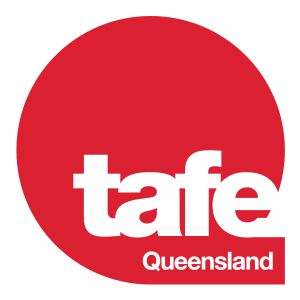 RTO 0275 CRICOS 03020E
Self-Care
HEADING
Recognising and acknowledging classroom pressures
Assisting peers to debrief/vent
Informal professional conversations
Agenda visits by Student Support
Encouraging Self Care (PD)
Minimising stress (organisational leadership model)
Encouraging proactivity
Encouraging ownership of sphere of control
Fun – This is a Conversation Starter!
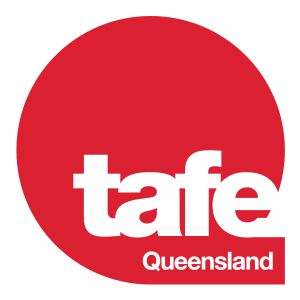 RTO 0275 CRICOS 03020E
Optimizing safety, accountability and active participation
HEADING
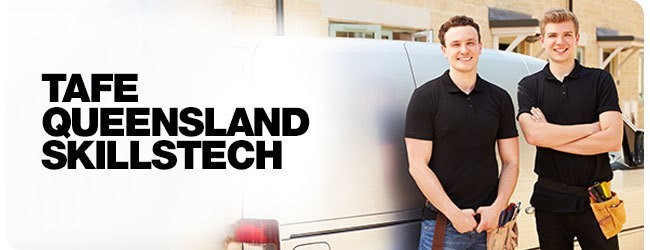 Student snapshots
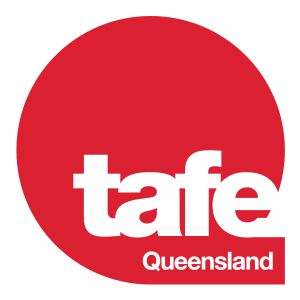 RTO 0275 CRICOS 03020E
Thank you
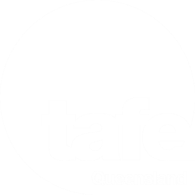 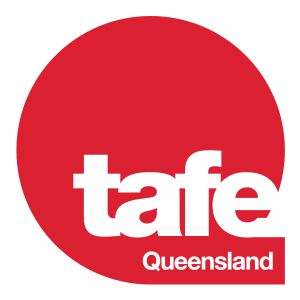 RTO 0275 CRICOS 03020E